TEHLİKELİ MADDE SINIFINI GÖSTEREN İŞARETÇİLER
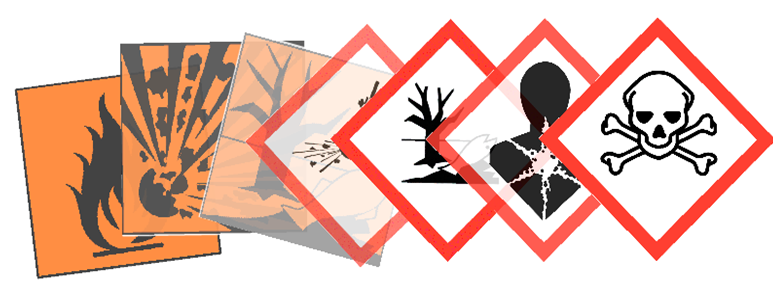 Ürünlerin üzerinde bulunan ya da tehlike varlığını göstermek amaçlı portatif asılabilen turuncu zemin üzerine siyah baskı ile gösterilen işaretler  kimyasal tehlike işaretleridir.
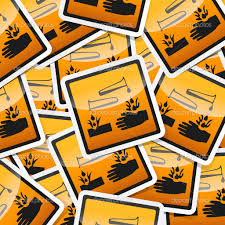 Patlayıcı:
Bu işaret bize maddenin ya da karışımın , alev etkisi altında patlayabileceğini ya da şoklara ve sürtünmeye karşı hassas olduğunu ifade eder.
		Bu maddeler belirli bir sıcaklık ve basınç altında, kendi kendilerine kimyasal reaksiyon vererek hızla patlama oluşmasına neden olabilirler.
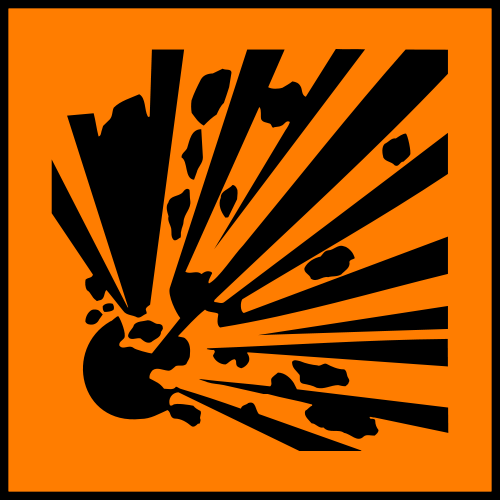 Oksitleyici:
Yanıcı olup olmadığına bakılmaksızın , oksijen vererek diğer maddelerin yanmasına sebep olan ya da katkıda bulunan maddelere oksitleyici maddeler diyoruz.
	Bir maddenin oksitleyici özellikte olması demek; diğer maddelerle, özellikle de yanıcı maddelerle temas halinde yüksek oranda ısı açığa çıkartacak tepkimeler gösterebilmesi demektir.
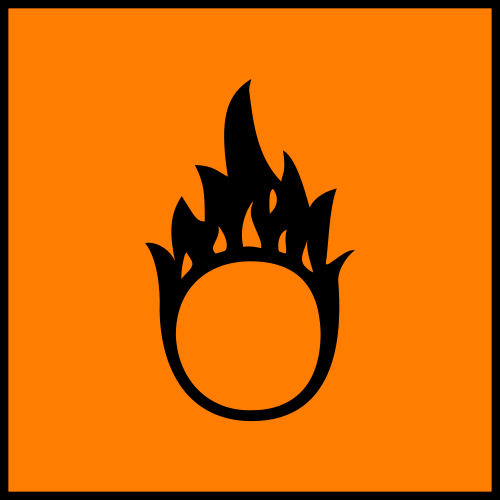 Alevlenir:
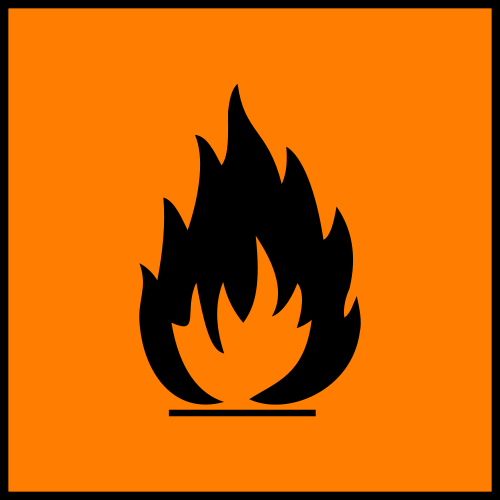 Bu tehlike işareti bir maddenin alevlenebilir özellikte olduğunu göstermek için kullanılır.
	Bazen bu işaretin sağ altı ya da sol üst köşesinde bir “F” harfide bulunabilir.
Çok Kolay Alevlenir:
Bir maddenin alevlenebilir özellikte olduğunu gösteren tehlike işaretinin üzerinde “F” ibaresi varsa , bu bize o maddenin çok kolay alevlenebileceğini gösterir.
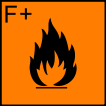 Zehirli (Toksik):
Soluduğumuzda veya yuttuğumuzda ya da derimize nüfus ettiğinde, sağlık yönünden ciddi, akut veya kronik risk oluşturan ve hatta ölüme neden olan madde veya karışımlara toksik ya da diğer adıyla zehirli maddeler diyoruz.
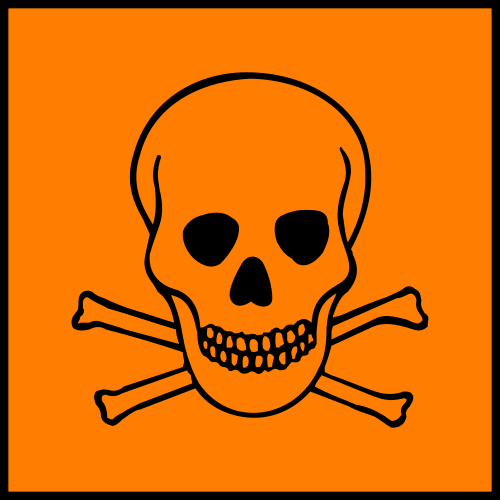 Çok Zehirli (Toksik):
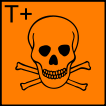 Eğer zehirli olduğunu gösteren tehlike işaretinin üzerinde “T” ibaresine rastlarsak , buradan o maddenin çok zehirli olduğunu anlayabiliriz.
Zararlı:
Bazen kanserojen ya da mutajen özellikteki maddeleri belirtmede de kullanılan bu tehlike işareti daha sıklıkla zararlı maddeleri ifade etmede kullanılır. 
	Soluduğumuzda veya yuttuğumuzda ya da derimize nüfus ettiğinde belirli bir sağlık riski içeren fakat ölümcül sonuçlara neden olmayan madde ve karışımlara zararlı maddeler diyoruz.
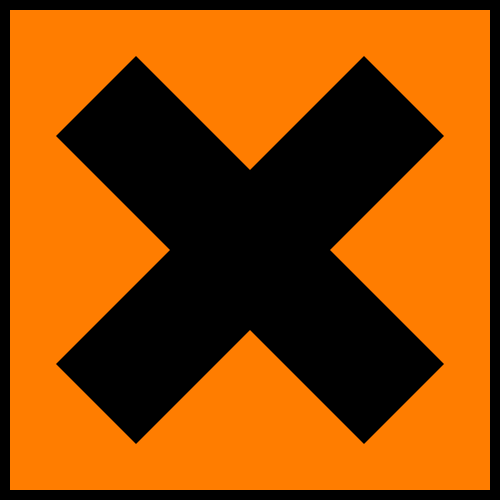 [Speaker Notes: ifa]
Tahriş Edici:
Bir maddenin zararlı olduğunu gösteren tehlike işaretinin sağ alt kısmında “İ” harfi bulunuyorsa , bu bize o maddenin tahriş edici özellikte olduğunu, derimize ve gözlerimize zarar verebileceğini ifade eder.
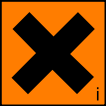 Aşındırıcı (Korozif):
Bu işaretle karşı karşıya kaldığımızda o maddenin aşındırıcı olduğuna dair bir uyarı almış oluruz. Temas etmemiz halinde kimyasal olarak canlı dokularımıza ciddi zararlar verebilen yada tamamıyla tahrip edebilen madde veya karışımlara aşındırıcı yada diğer adıyla korozif maddeler diyoruz.
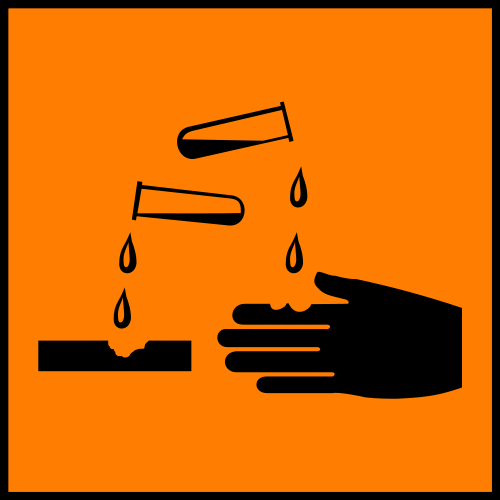 Çevreye Zararlı (Ekotoksik):
Çevrenin bir veya daha fazla kesimi üzerinde ani veya gecikmeli olarak zararlı etkiler gösteren veya gösterme riski taşıyan maddelere ekotoksik yada diğer bir deyişle çevreye zararlı maddeler diyoruz.
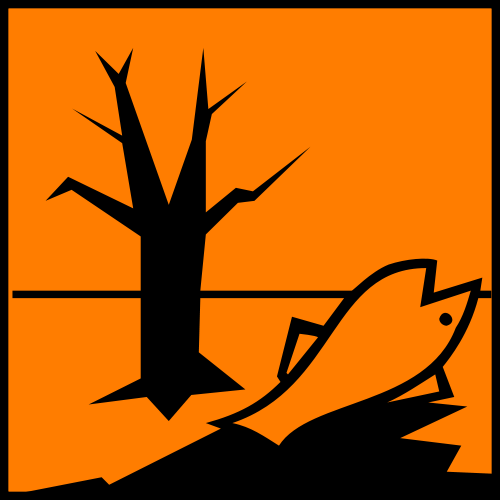 Uyarı:
Dikkat etmemiz gereken bir unsur olduğunda 
	( örneğin yerler yeni silinmiş ve ıslaksa) mevcut yere koymamız gereken bir işaretçidir.
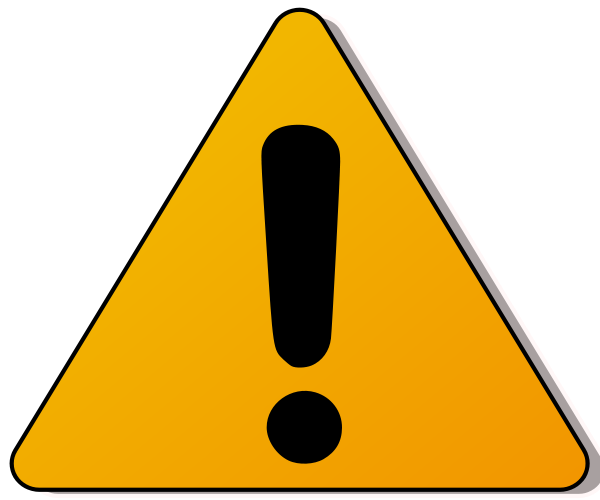 Radyasyon:
Hastanemizin röntgen bölümünde bulunan ve içerdeki kişinin düşük dozda da olsa radyasyona maruz kalacağını gösteren işarettir.
		Radyasyon varlığında kullanılır.
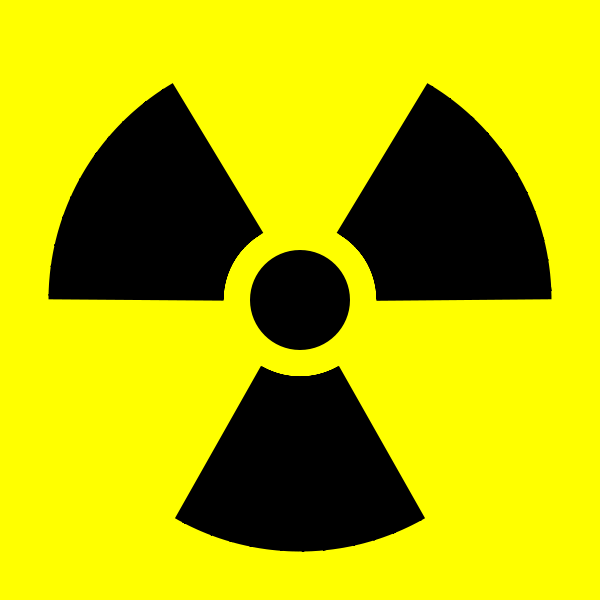 Biyolojik Tehlike:
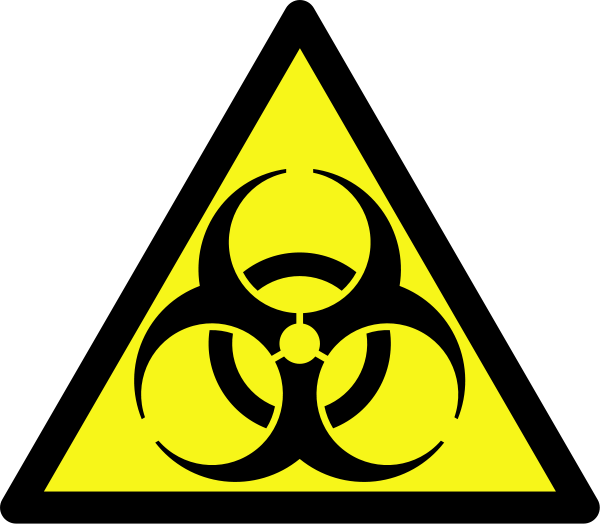 İnsanlar, hayvanlar ve bitkiler üzerinde her türlü hastalık yapıcı, zehirleyici veya ölümcül özellikleri bulunan canlı organizma türlerinin oluşturduğu tehdide verilen genel addır.
Yüksek Voltaj:
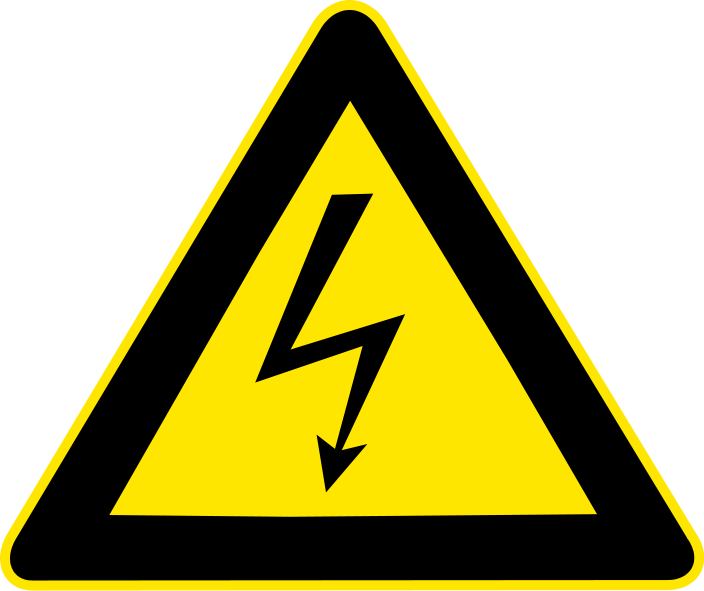 Genel olarak yaşayan canlılara zarar verecek yükseklikte voltajdaki elektrik enerjisi anlamına gelir